-5oC/min
T(oC)
Iso.
K4
K3
K2
K1
Endo.
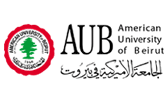 Design and Synthesis of Novel Pyrene Discotics and Their Investigation in Organic Photovoltaic Cells
Bilal R. Kaafarani, Department of Chemistry, American University of Beirut, Beirut, Lebanon
K2 Phase
K3 Phase
K4 Phase
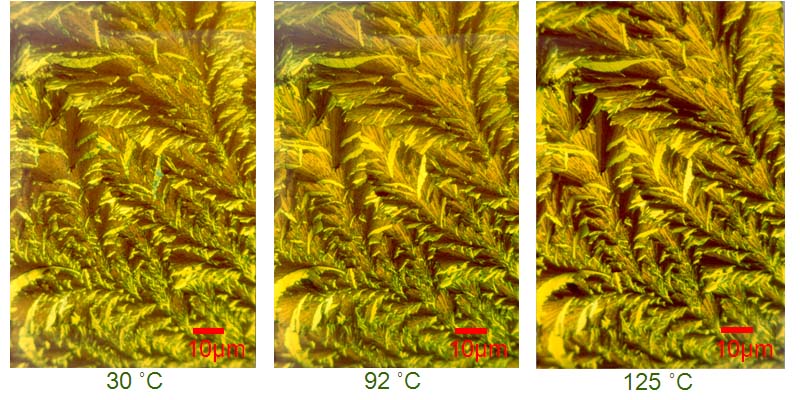  DSC and 1D WAXD results of TQPP-[SC12H25]4 showed that this compound possesses four crystalline, but no liquid crystalline, phases.
 The photophysical properties with an in-depth spectroscopic characterization of TQPP-[t-Bu]2-[XCnH2n+1]4 (X = O, S) compounds were investigated.
J. Phys. Chem. B 2009,  113, 5403; J. Phys. Chem. A 2009, 113, 1235; J. Phys. Chem. A 2009, 113, 1244.